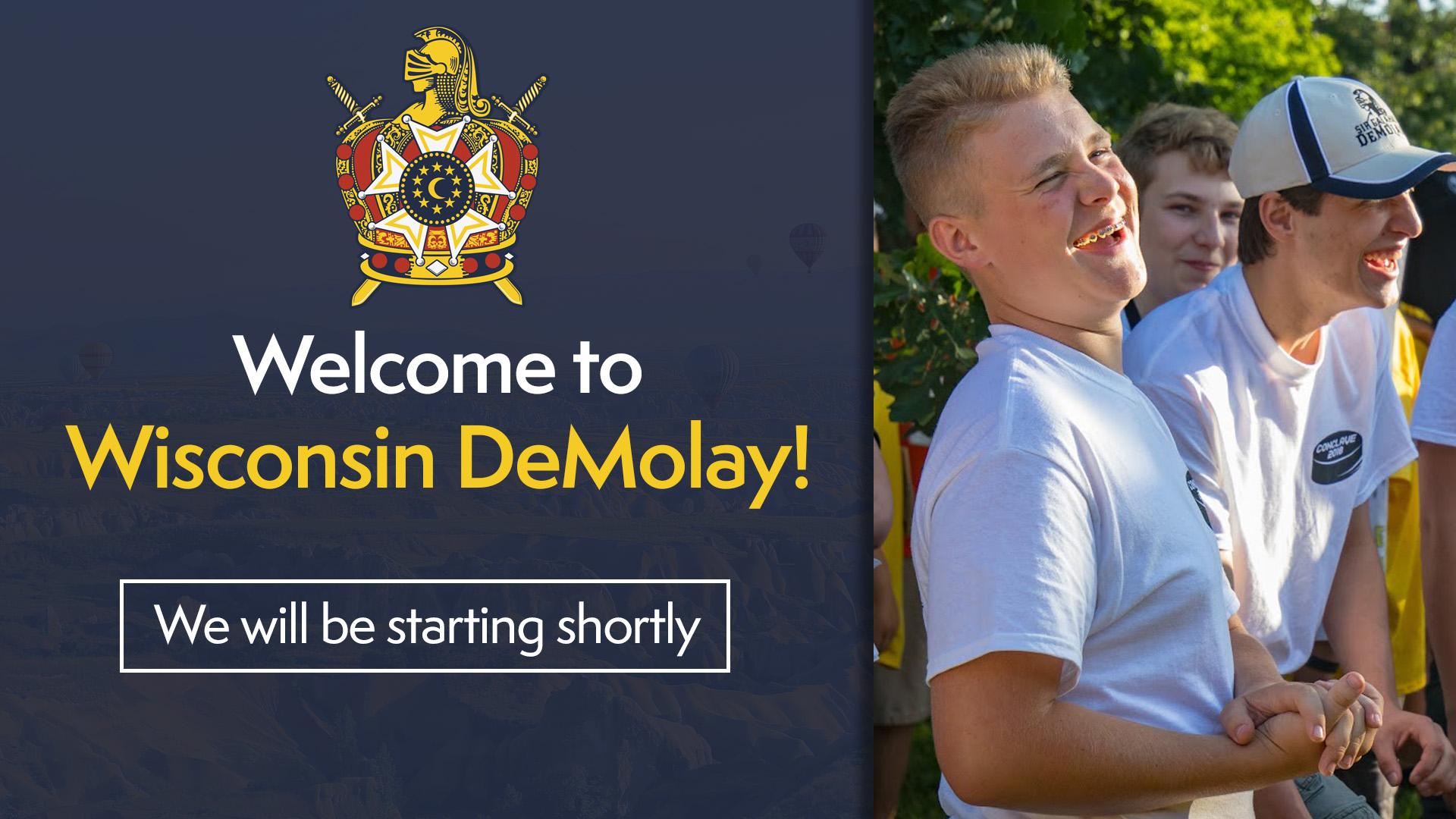 Please be seated. . .
. . . We are starting soon!
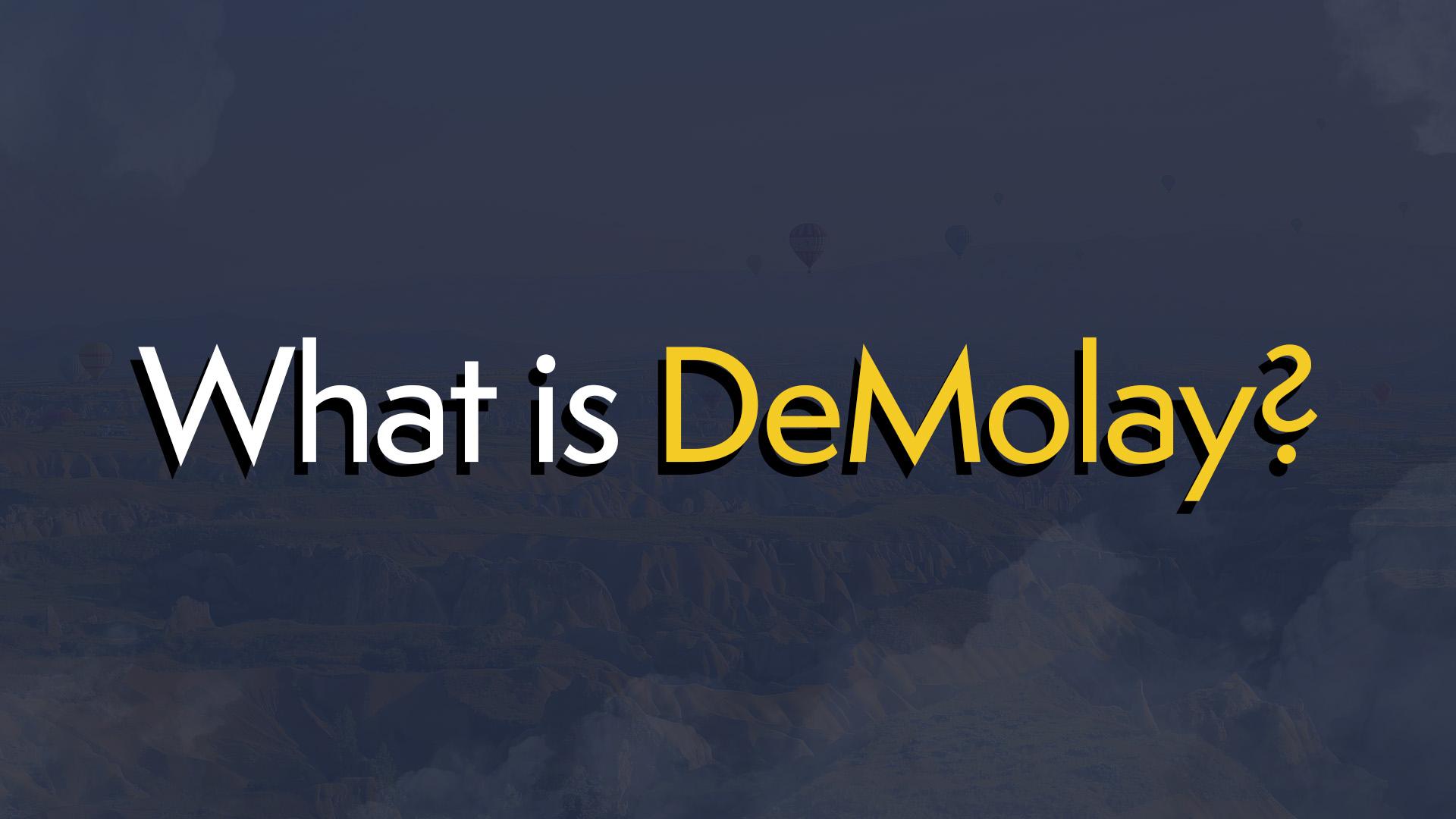 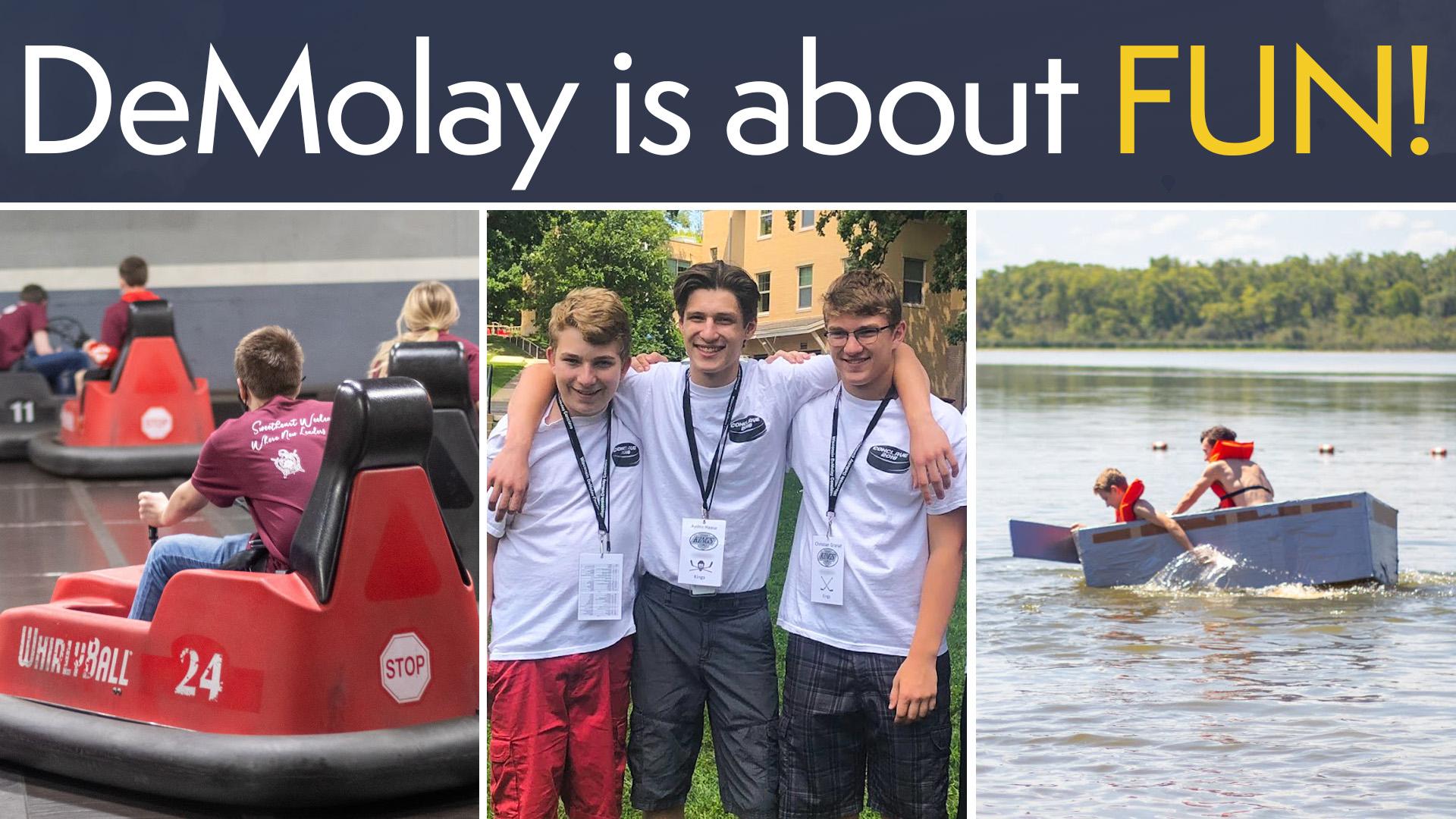 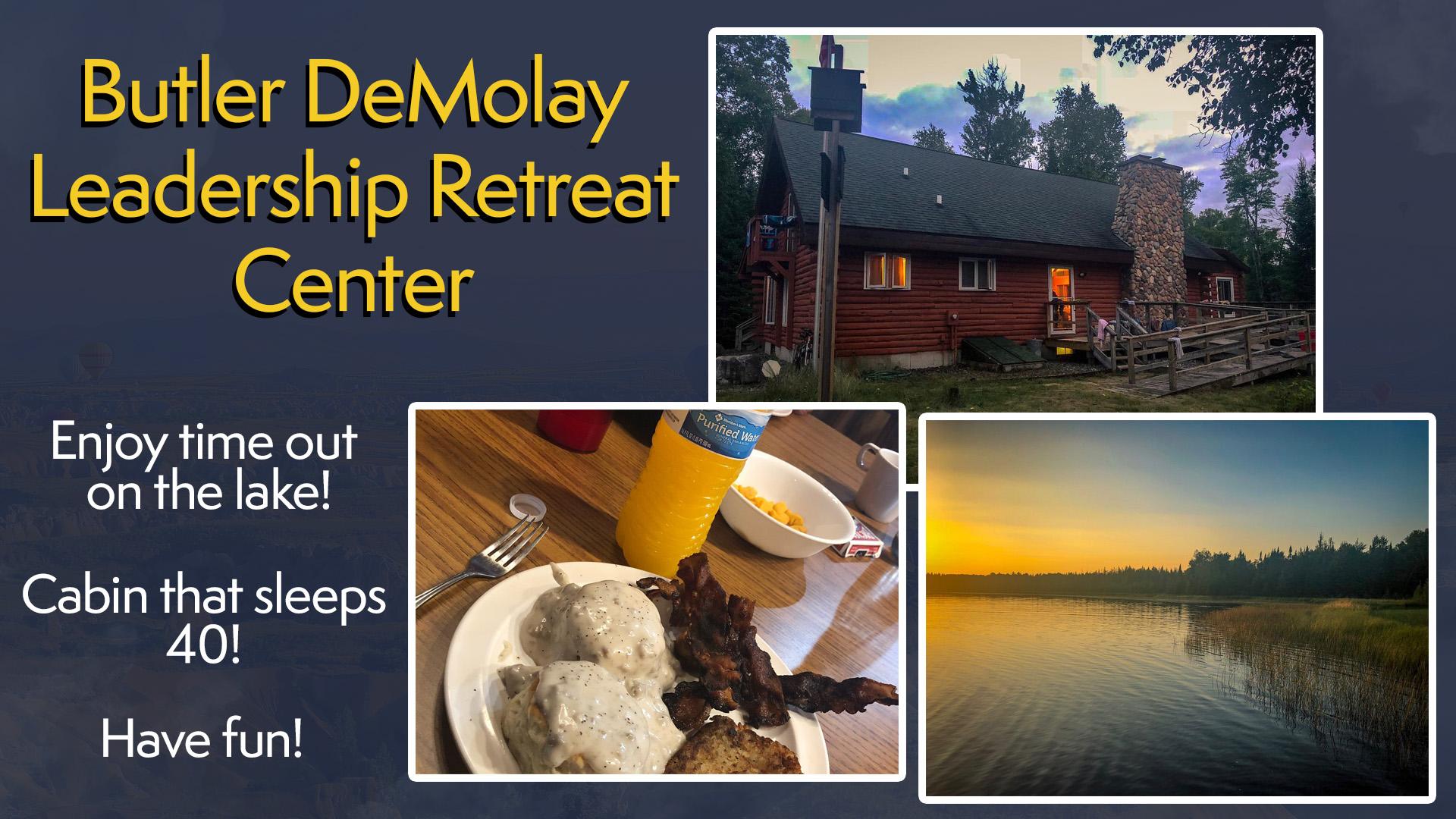 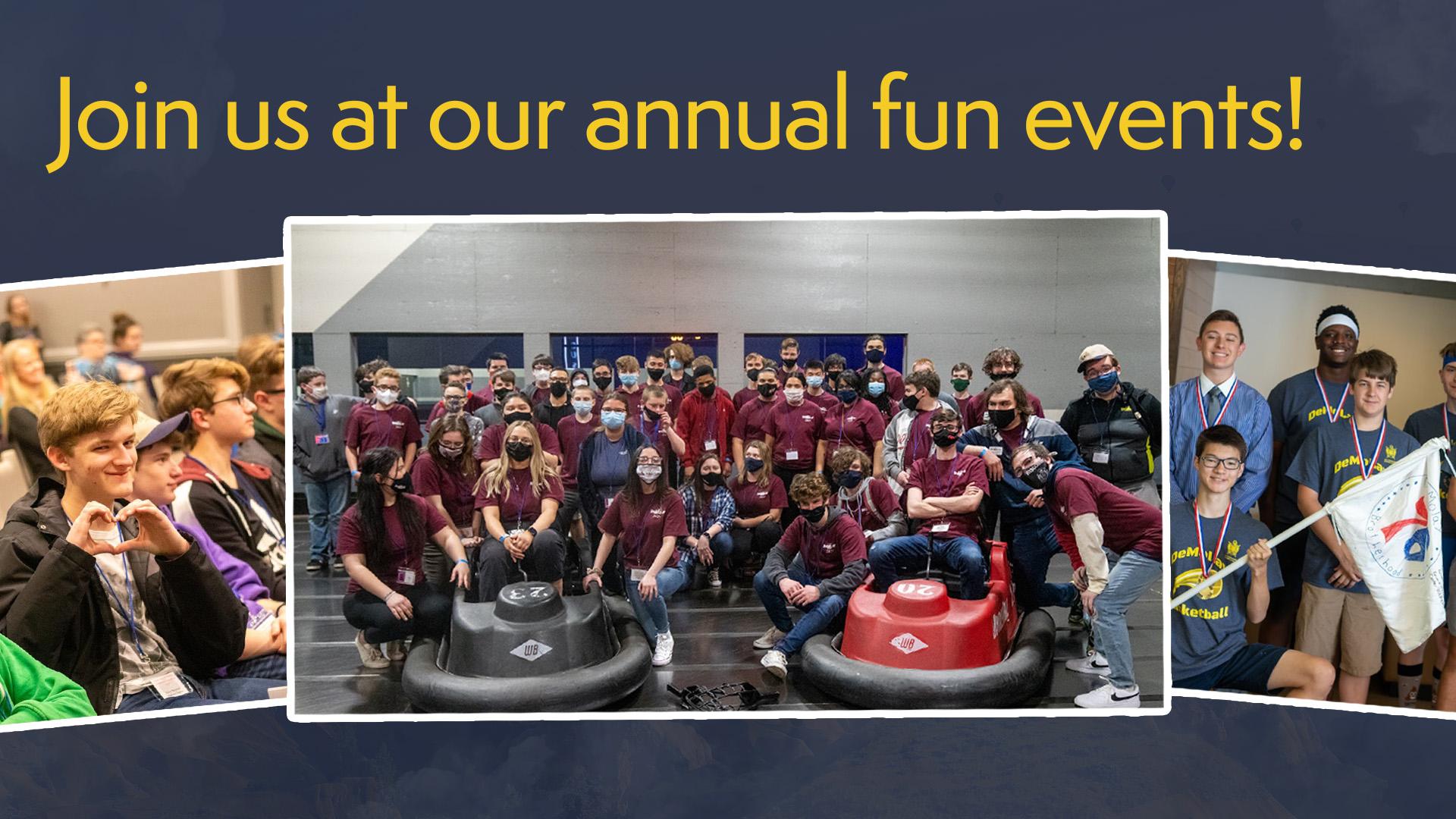 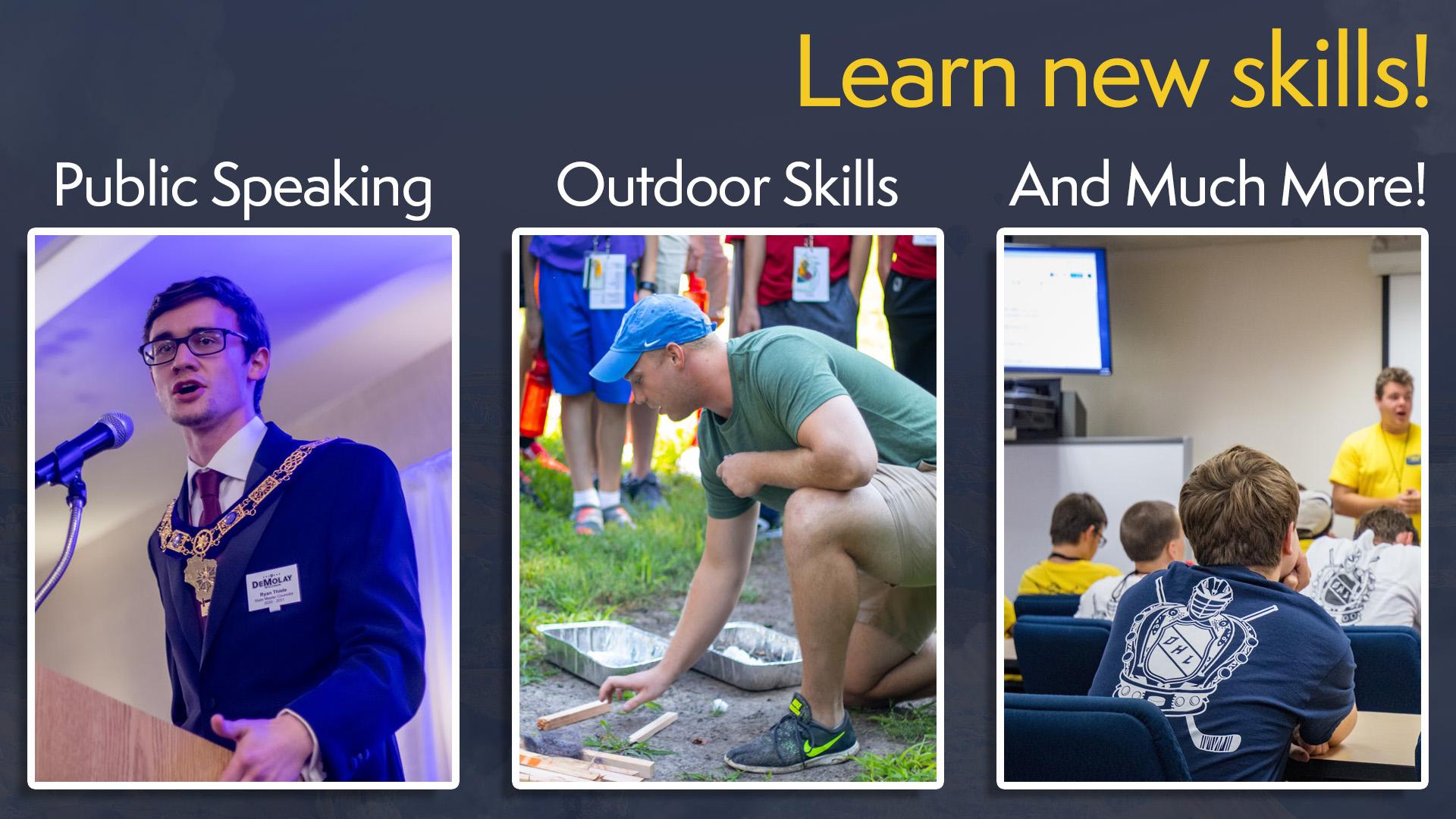 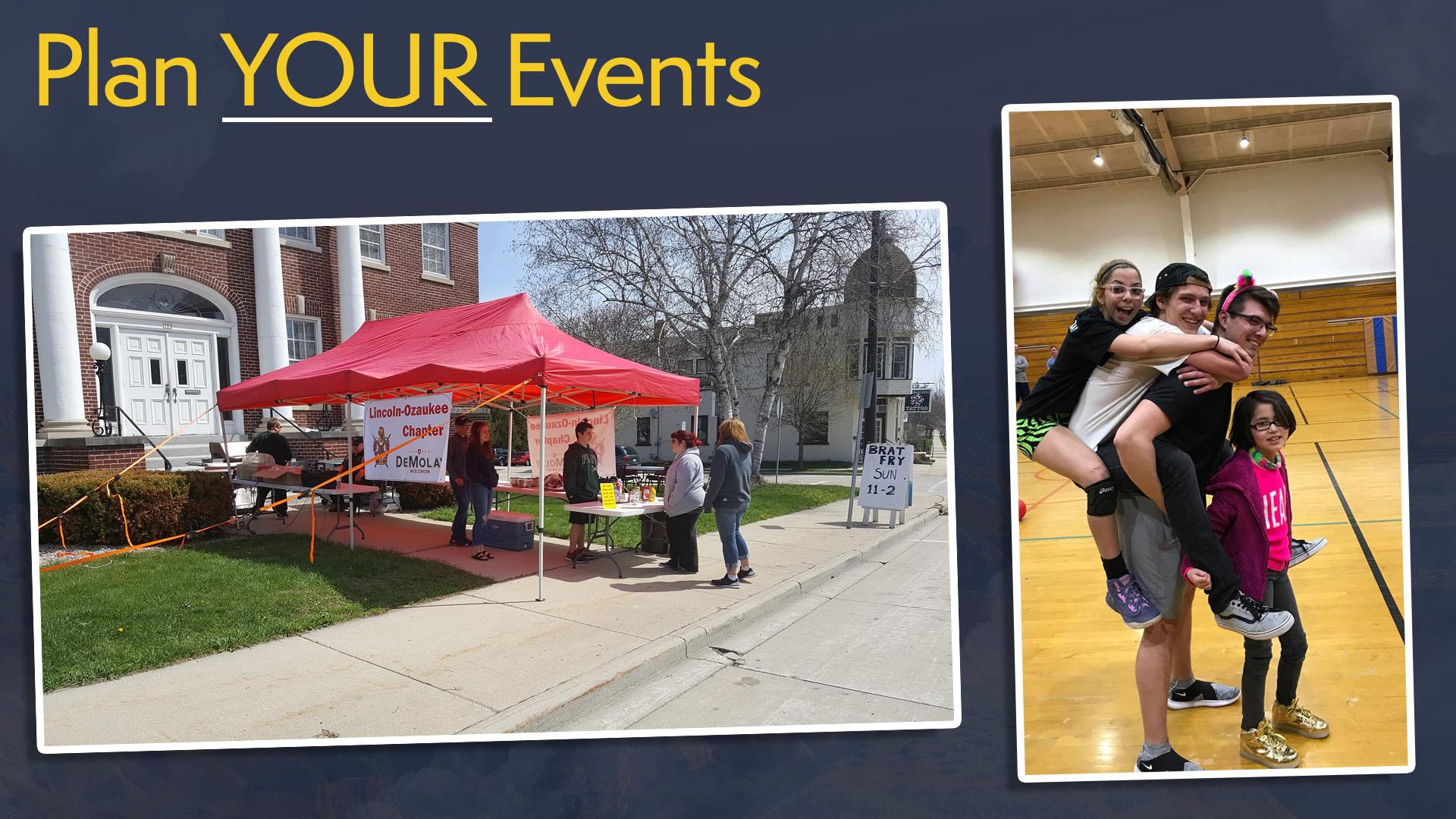 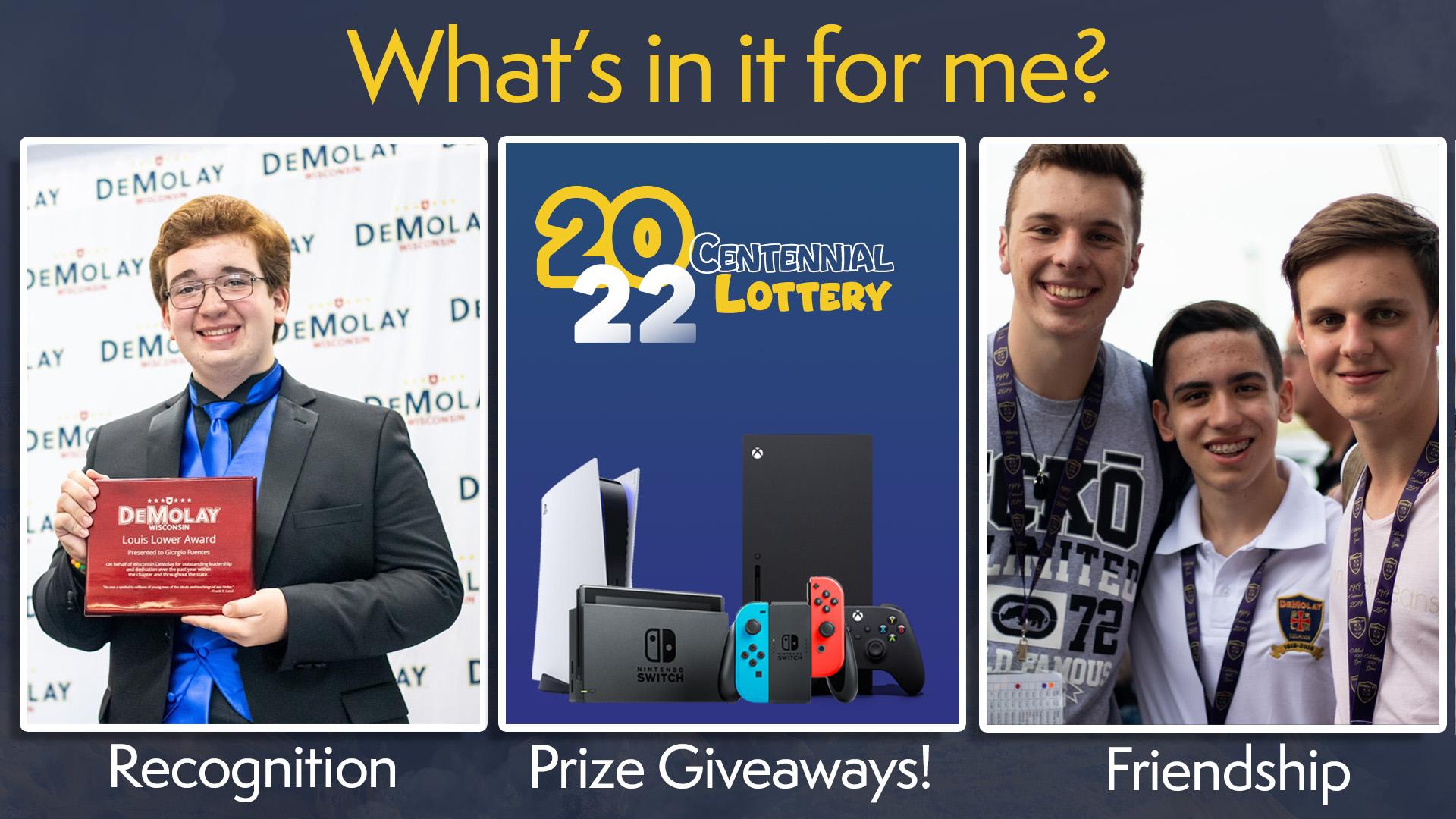 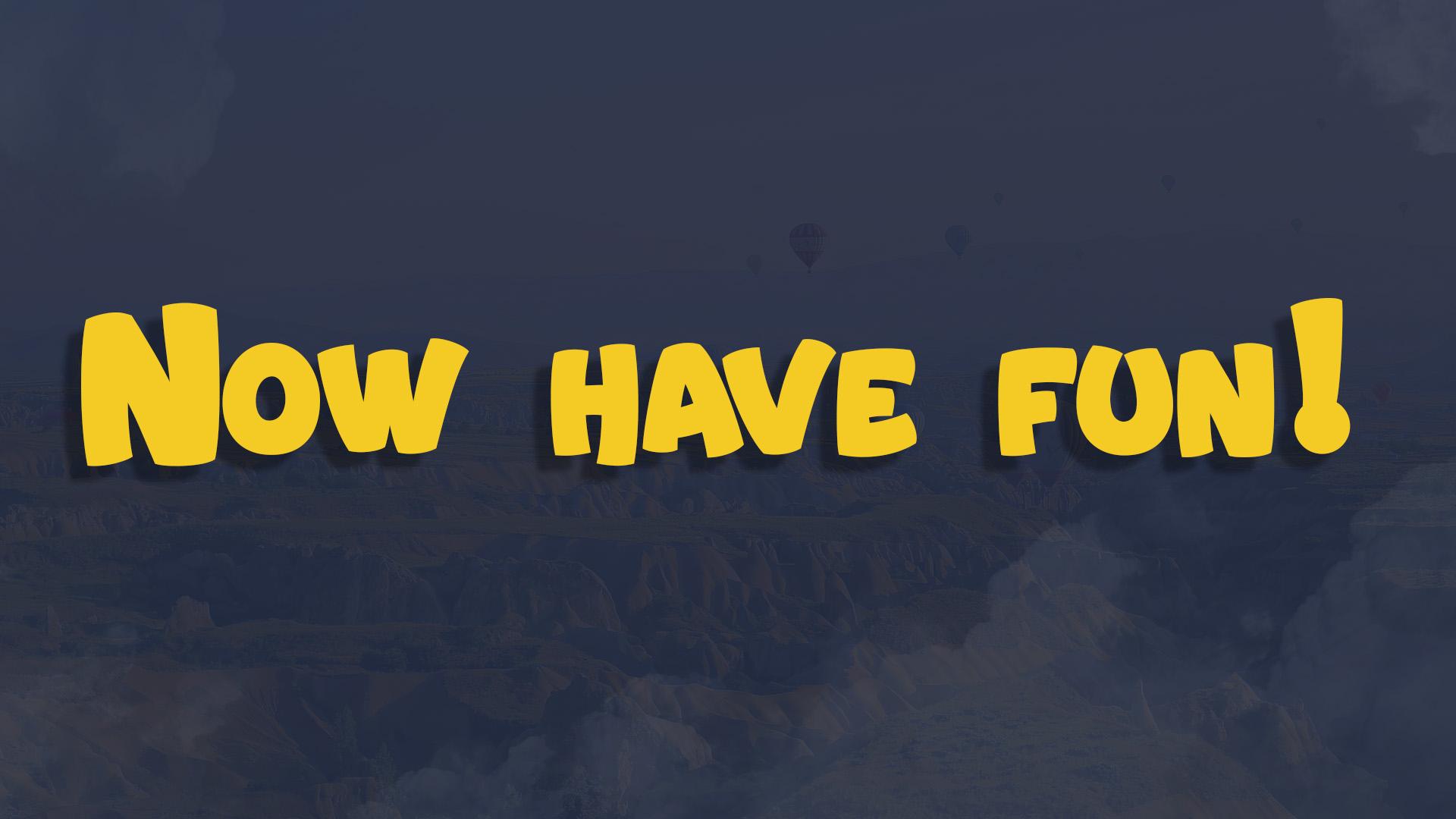 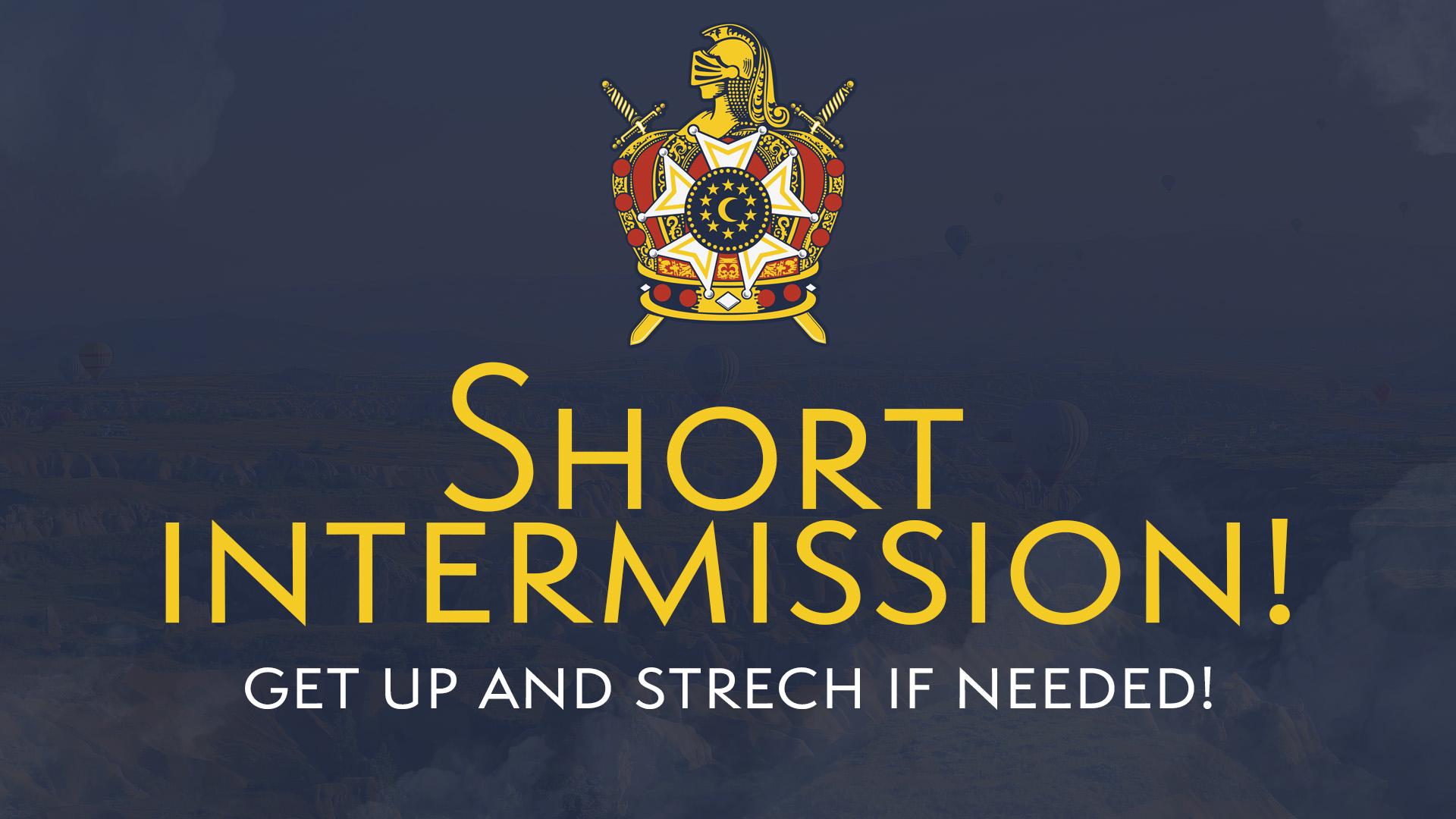 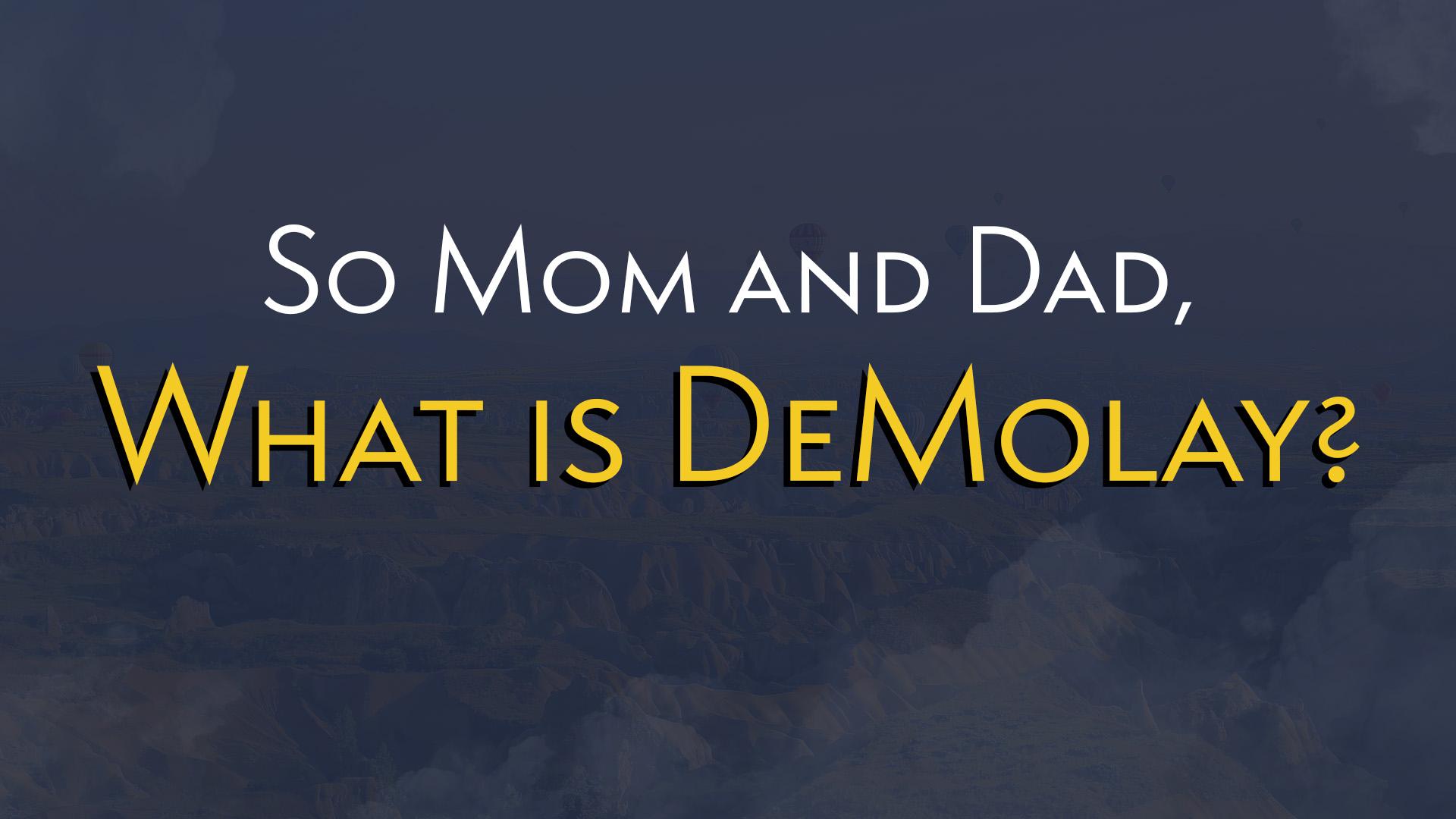 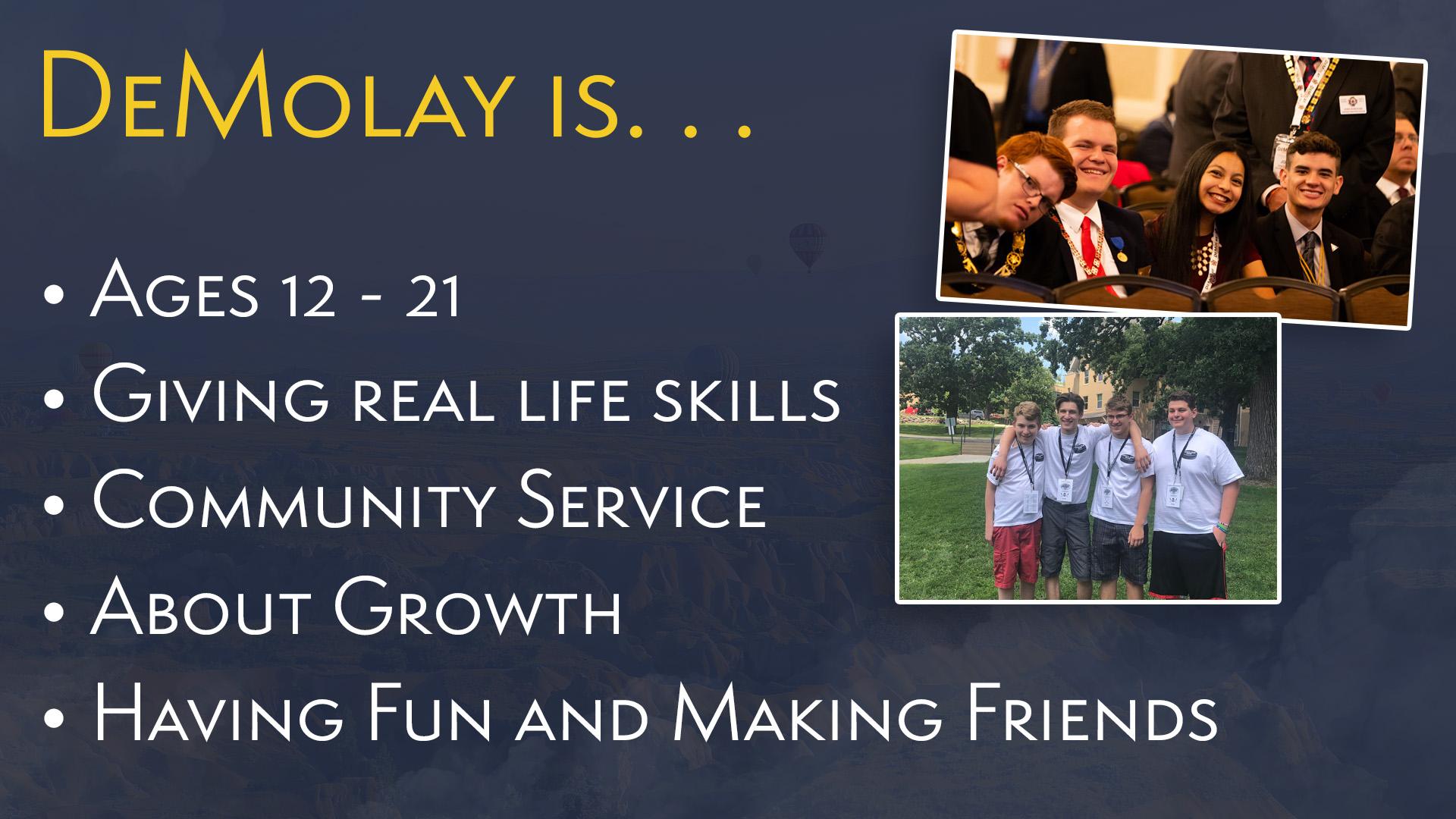 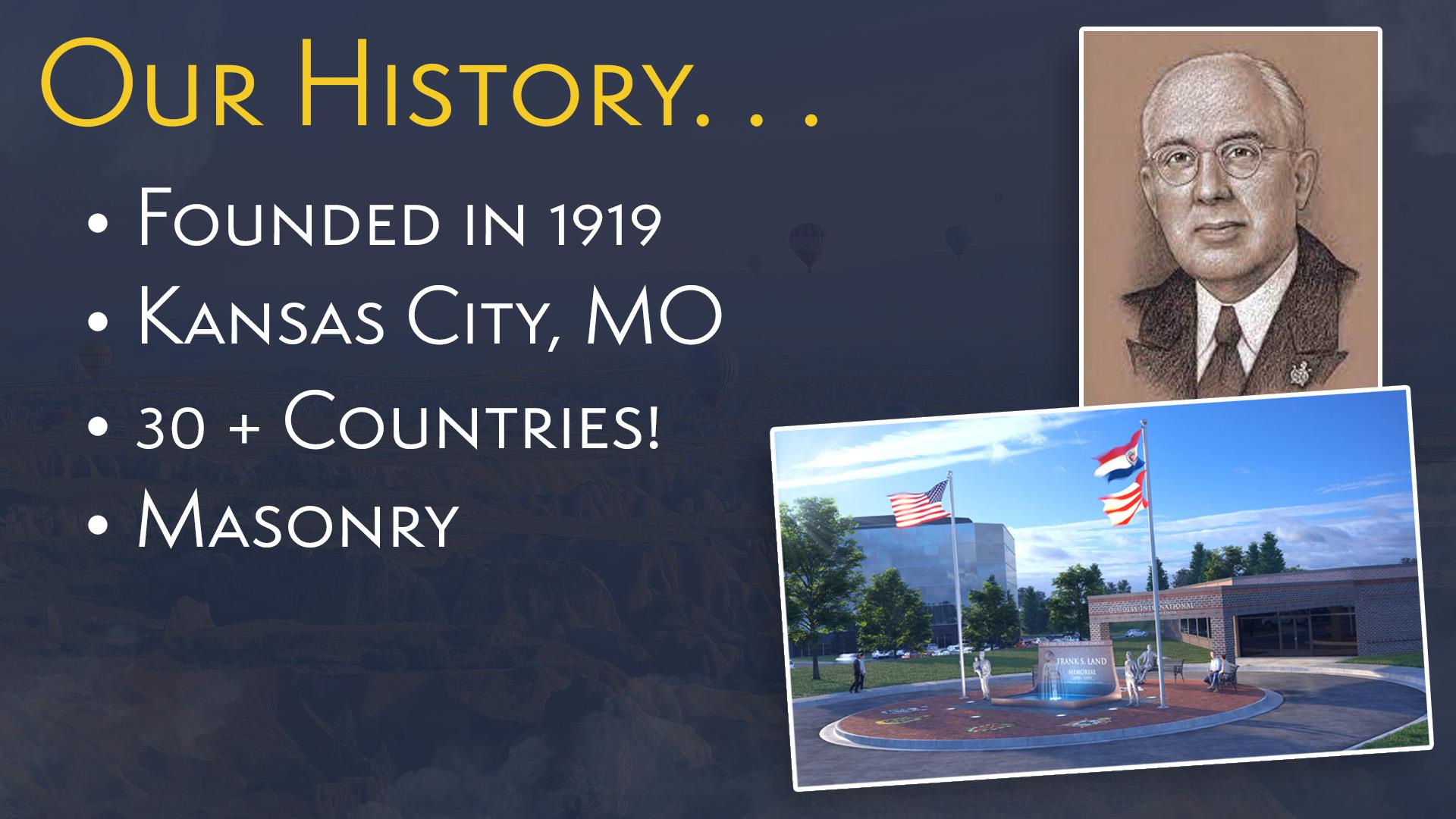 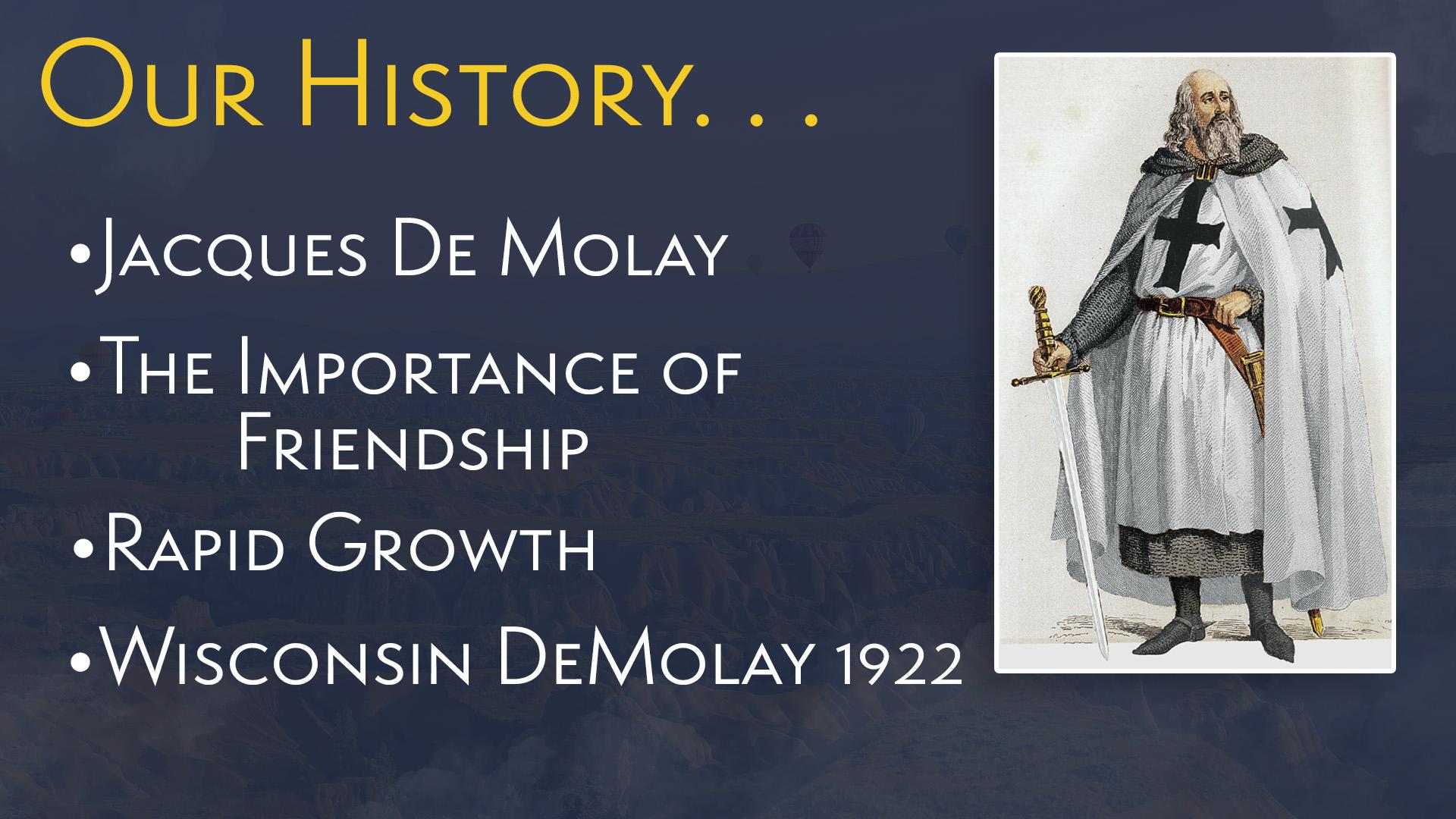 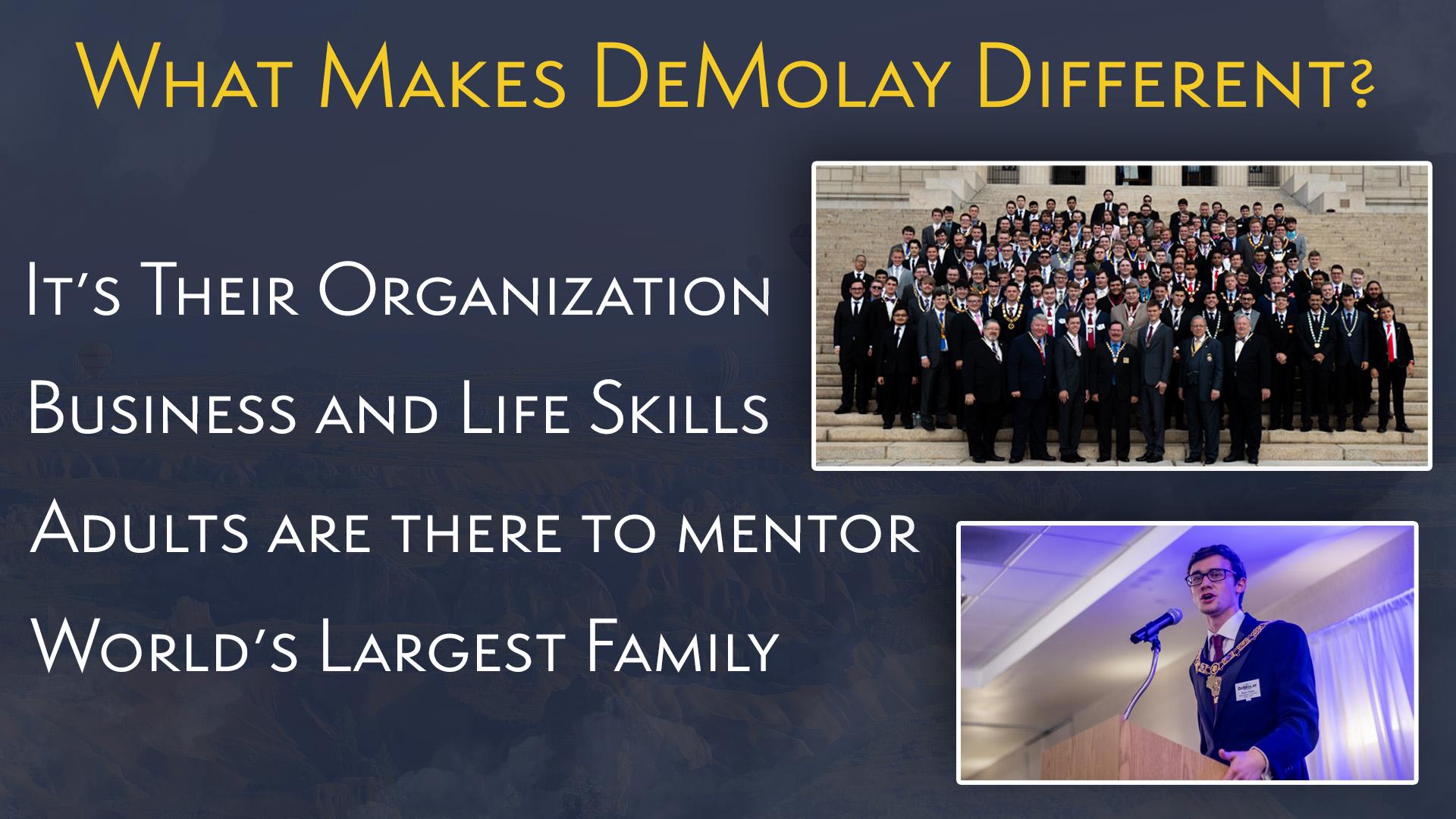 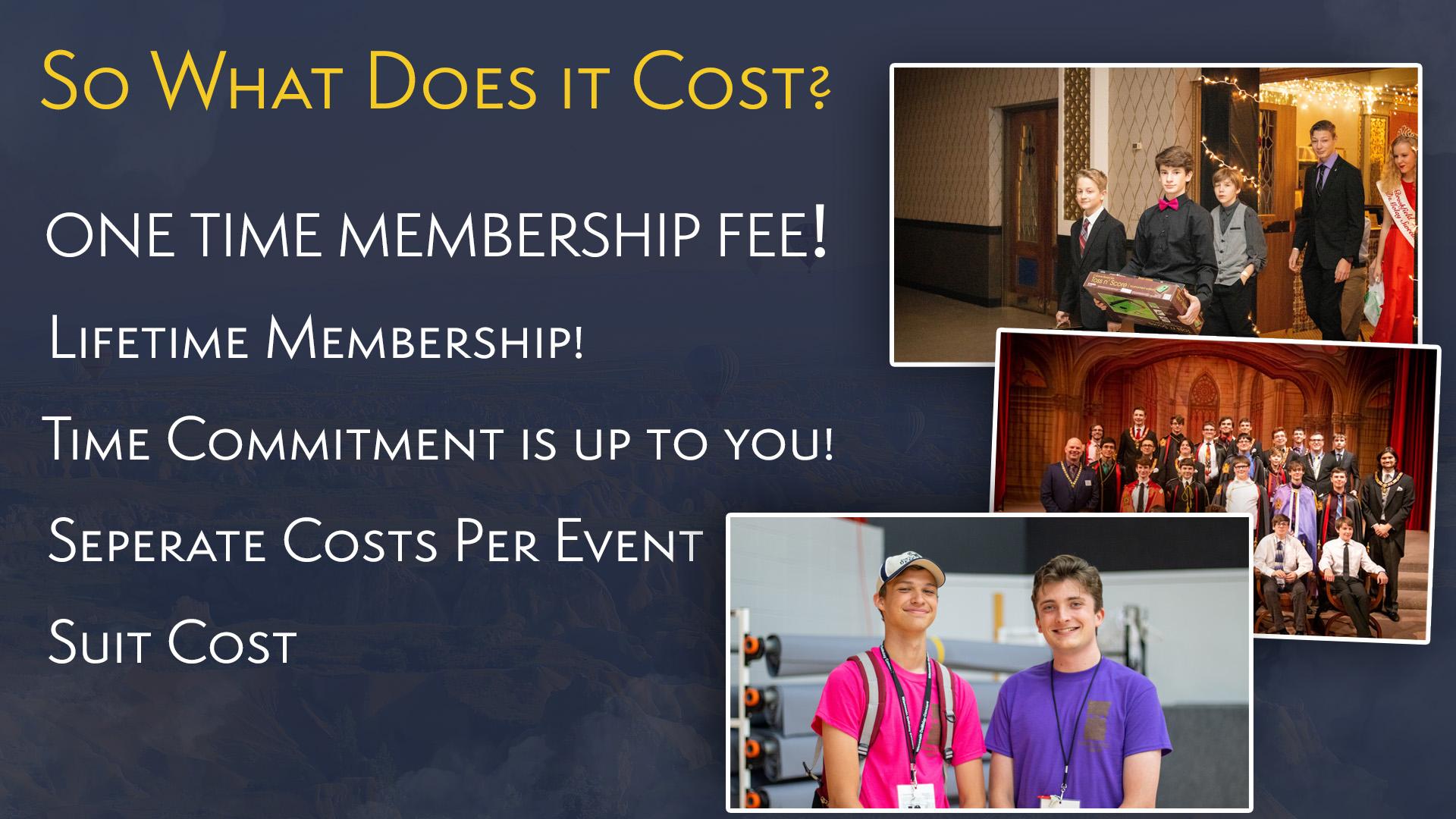 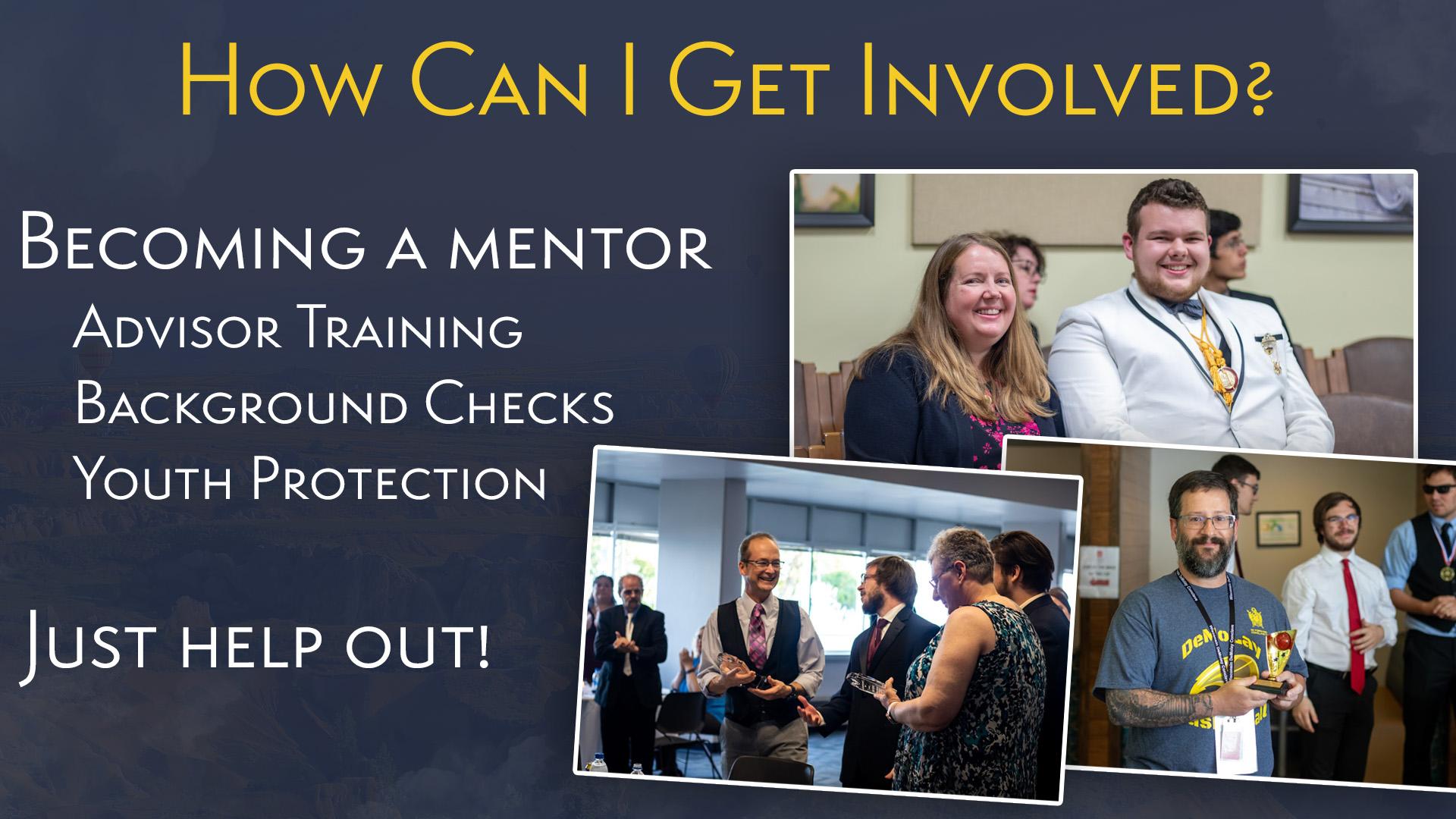 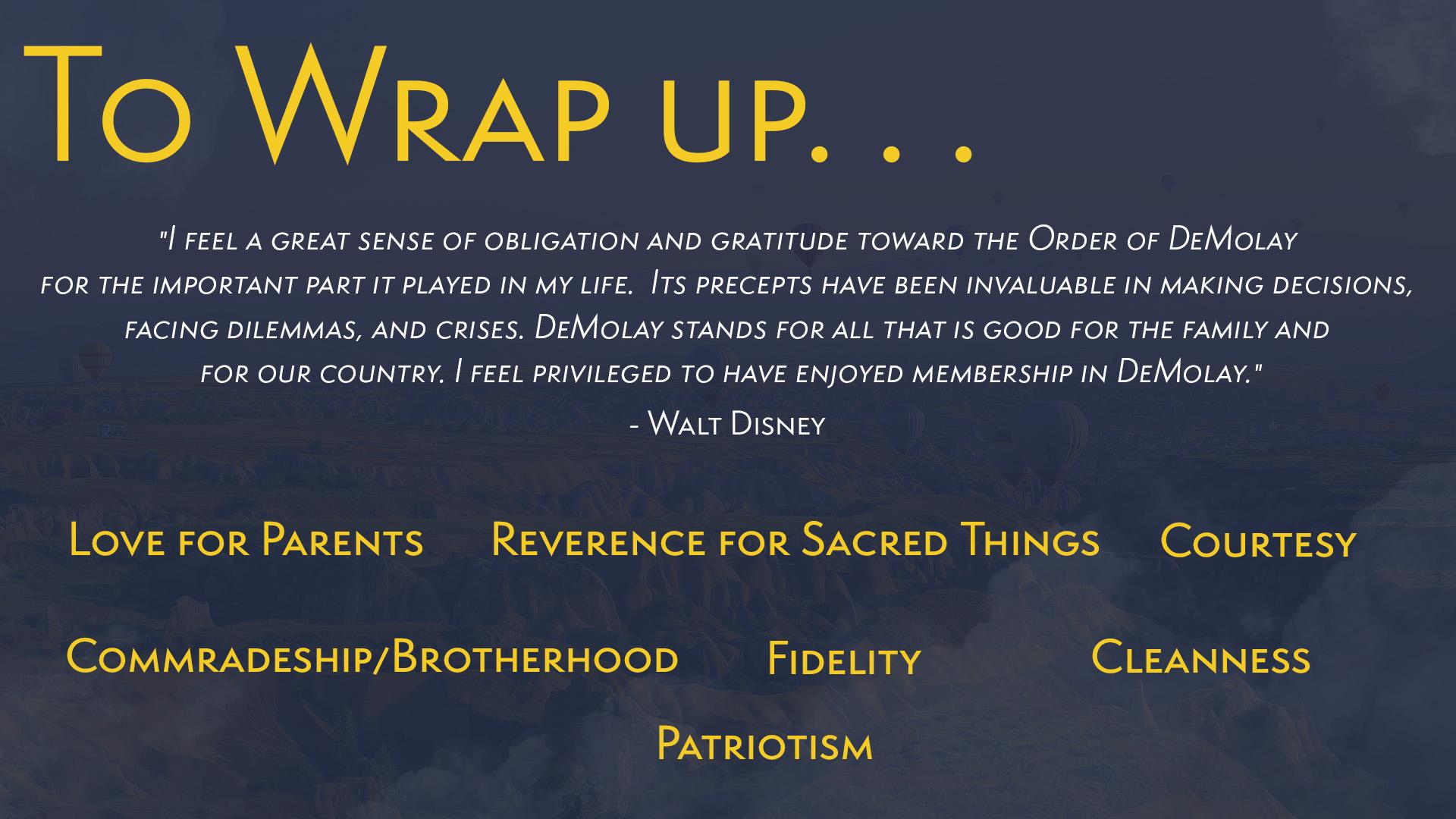 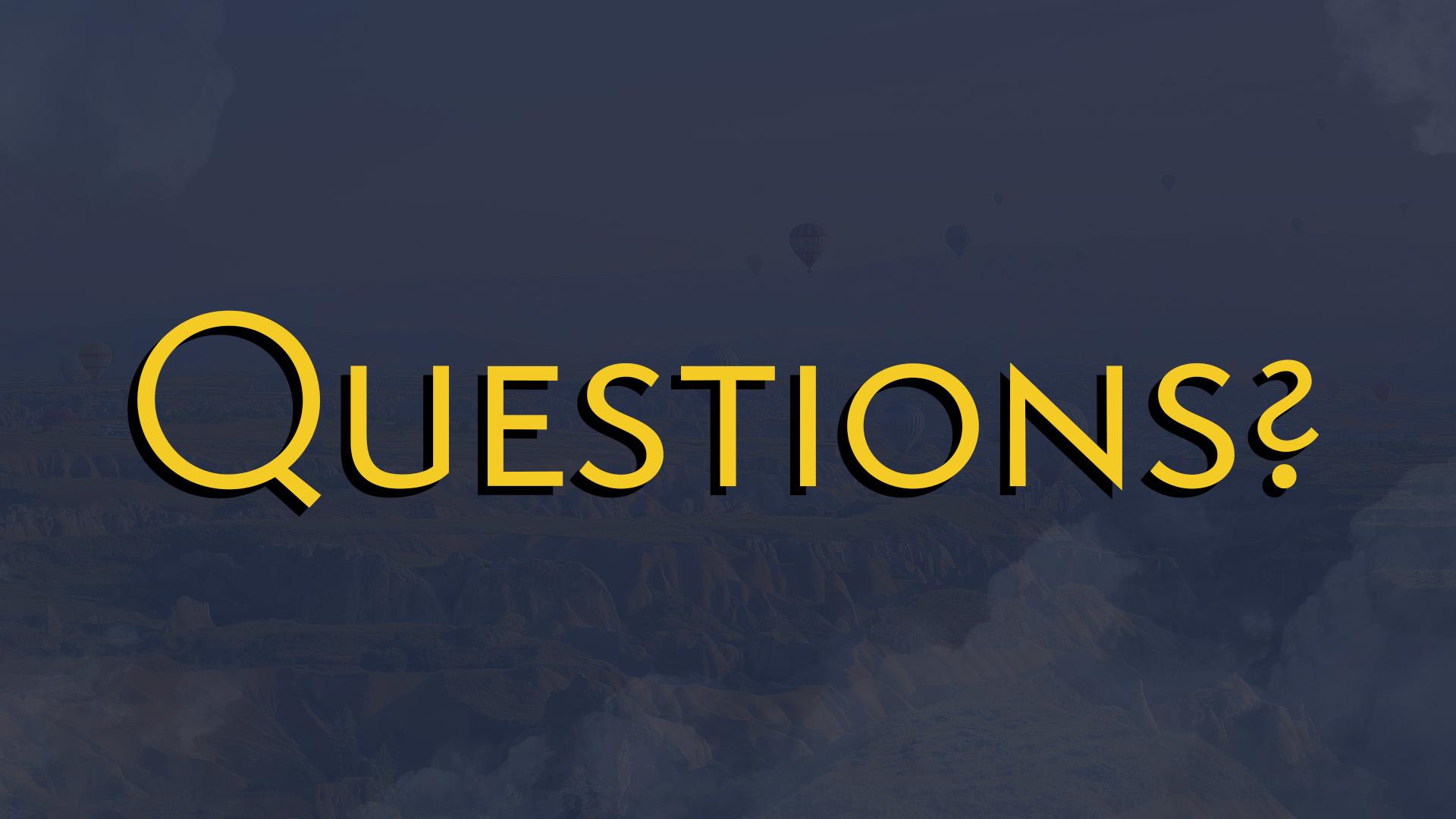